Association Châlonnaise de Parents et Amis de Personnes Déficientes Intellectuelles
Samedi 
20 mai 2017
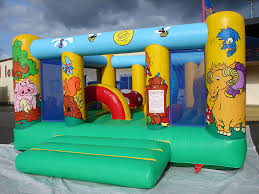 Accès à divers jeux
Expositions
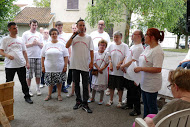 Chorale
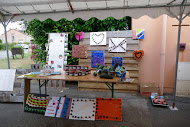 Restauration sur place
Fête Associative
Spectacle de cirque
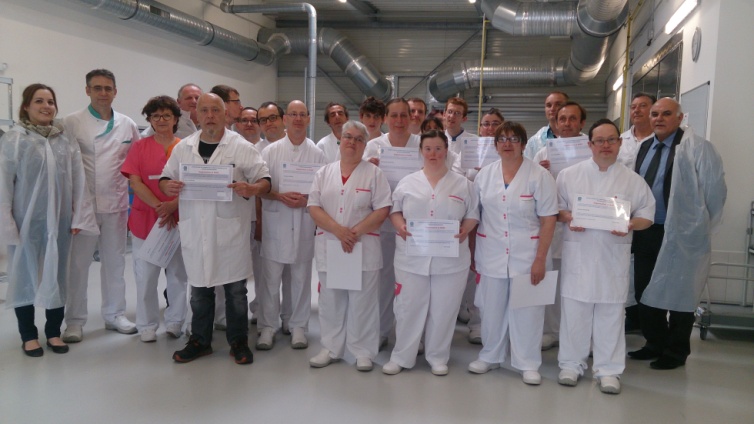 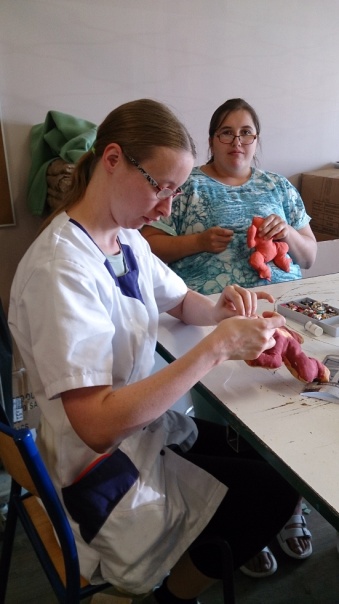 Démonstrations
Stands
11h – 17h
Salle André Gallois à Fagnières
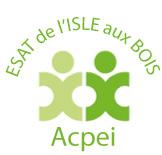 ne pas jeter sur la voie publique
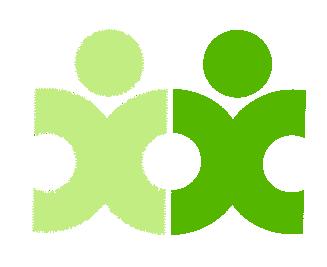